What we can know from Hall measurement?
Band structure
Density of statesFree carrier absorption
What we can know from Seebeck measurement?
General case: Need simulation and fitting
半導体: 1キャリアモデル
エネルギー E
真空準位 Evac
伝導帯
伝導帯下端 EC
EC
バンドギャップ
Eg
EF
フェルミ準位 EF
EV
価電子帯はEFより十分深いとして無視
価電子帯上端 EV
価電子帯
状態密度 D(E)
公式: キャリア密度 (自由電子近似)
公式: 電気伝導度、移動度
Hall効果とHall因子
太田英二、坂田亮著、半導体の電子物性光学、培風館 (2005)
Seebeck係数
電子熱伝導率とLorentz数 (金属・縮退半導体)
キッテル固体物理学入門 第8版、丸善
電子熱伝導率とLorentz数 (厳密解)
半導体の状態密度、電子、正孔
EF
状態密度
NA
ND
EV
EA
ED
EC
エネルギー
Fermi準位の求め方: 図解
Q = (ne + NA-) – (nh + ND+) をEFに対してプロットし、ゼロ点を求める
ND = 3.0e17
ED = 1.02
NA = 1.0e13
EA = 0.1
T  = 300.0
Eg = 1.12
NC = 1.0e19
NV = 1.0e21
EF = 0.997 eV
EF
Q
EF
Log |Q|
Fermi準位の計算: プログラム
Q(EF) = (ne + NA-) – (nh + ND+) = 0 を満たす EF を求める。Newton法は発散しやすい　＝＞　二分法を使う　
　　数値積分の講義資料: http://conf.msl.titech.ac.jp/Lecture/python/index-numericalanalysis.html

原理: f(x) が単調関数であれば、解 x は f(x0) < 0 かつ f(x1) > 0 　　　(あるいは f(x0) > 0 かつ f(x1) < 0) を満たす区間 [x0, x1] に1つ存在する。

手順:　f(x0) < 0 かつ f(x1) > 0の場合を考える (f(x0)･f(x1) < 0 で判断)。
 x2 = (x0 + x1) / 2.0
 f(x2) > 0 (f(x0)･f(x2) < 0) であれば、 x1 をx2 で置き換える f(x2) < 0 (f(x1)･f(x2) < 0) であれば、 x0 をx2 で置き換える
 |x1 – x0|, |f(x1) – f(x0)| が必要な精度以下になったら、 解を x2 にして反復終了
 1. に戻って反復
x4
x5
x2
x3
x0
x1
x6
Eelctrical/Launcher.py
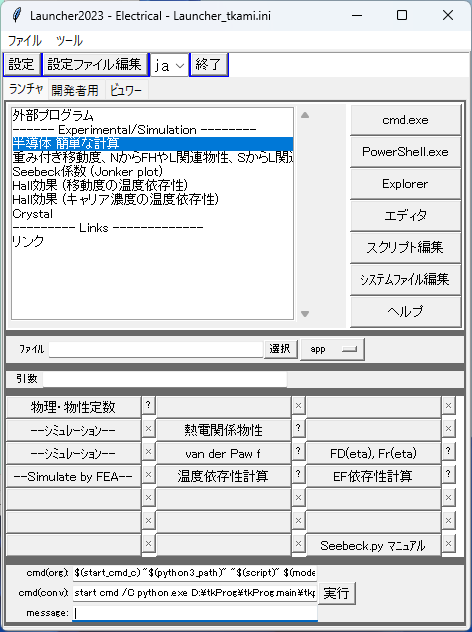 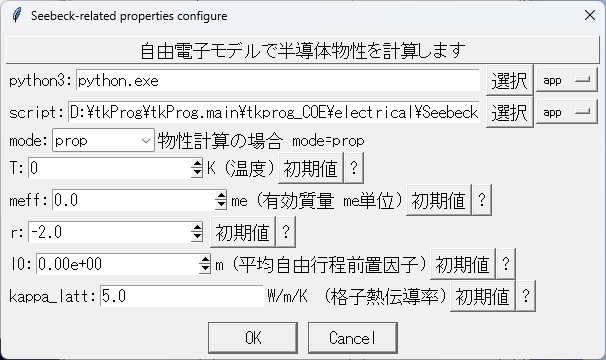 Thermoelectric properties
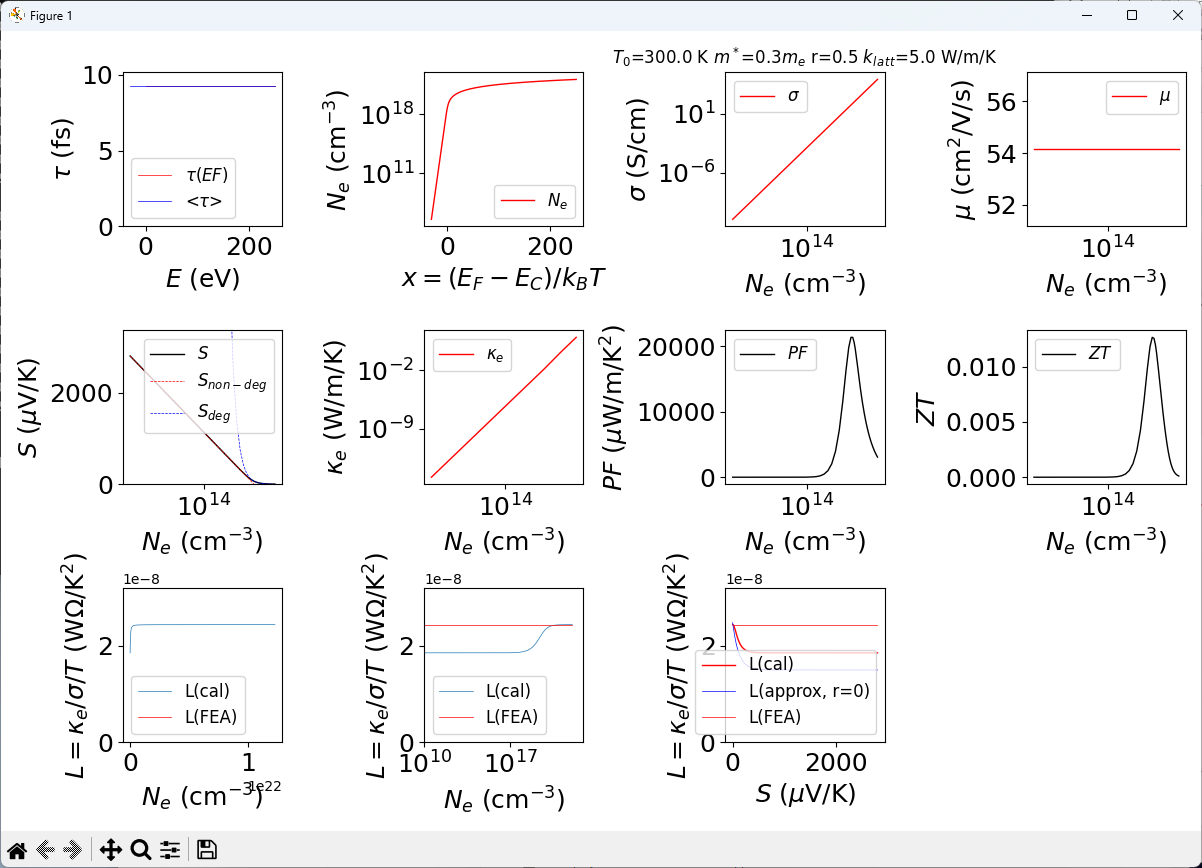 Van der Pauw correction factor
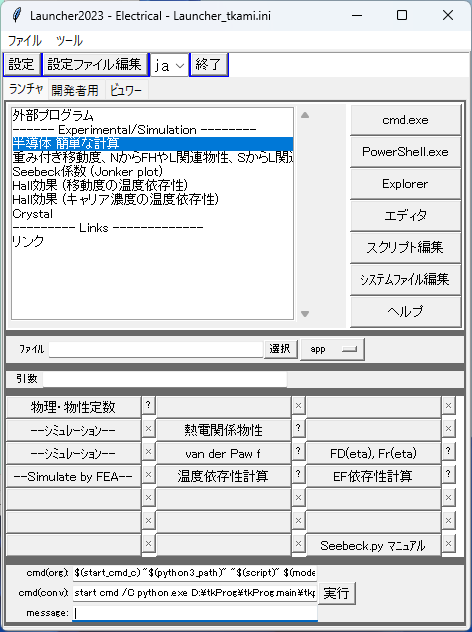 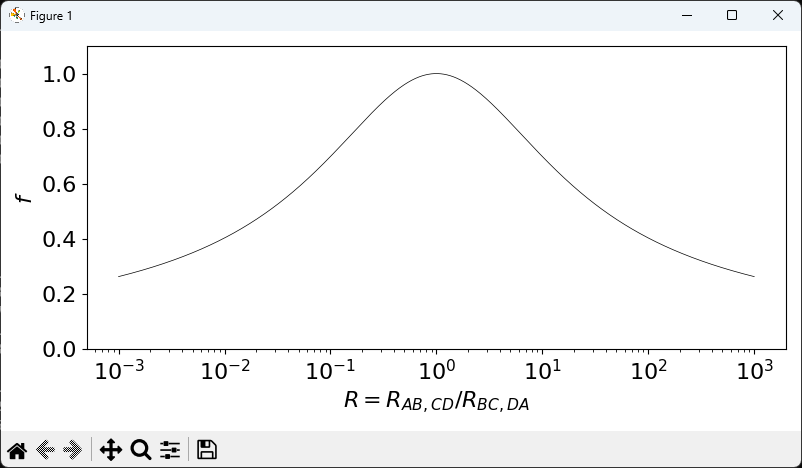 Fermi-Diract distribution /integrals
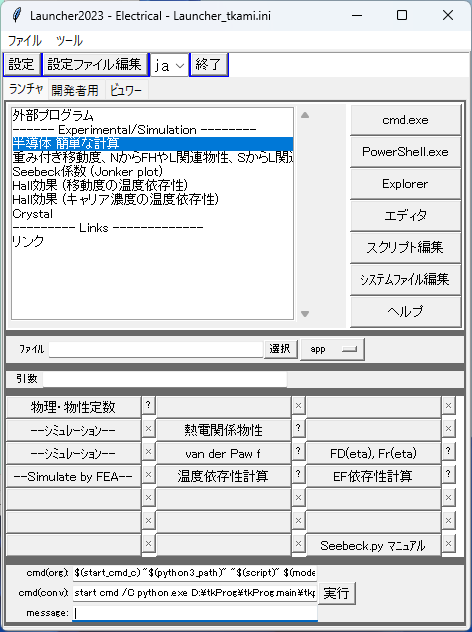 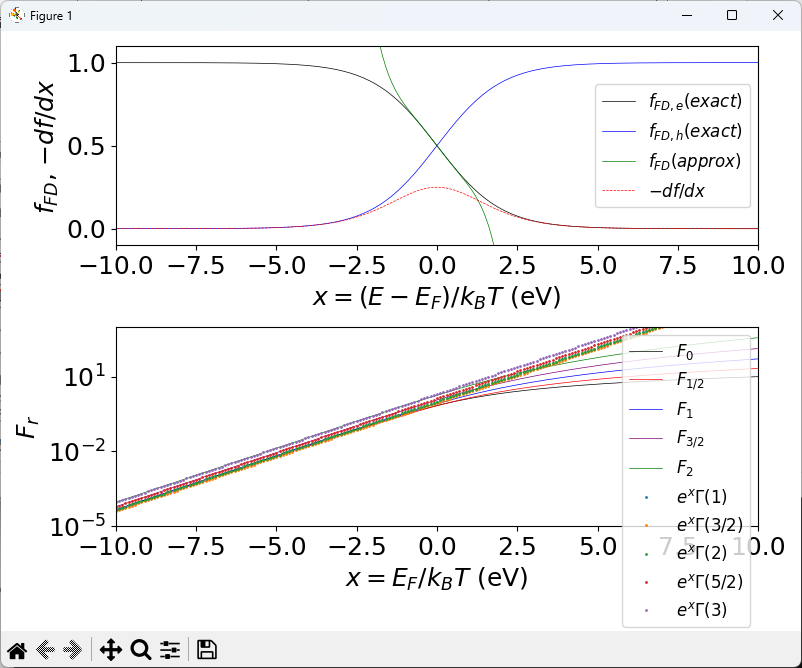 Free-electron model: T dependence
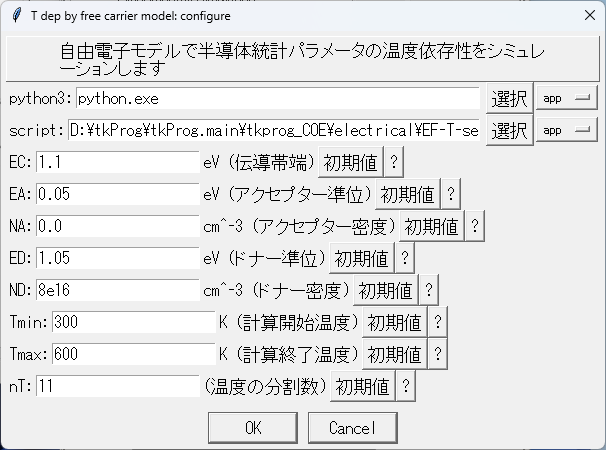 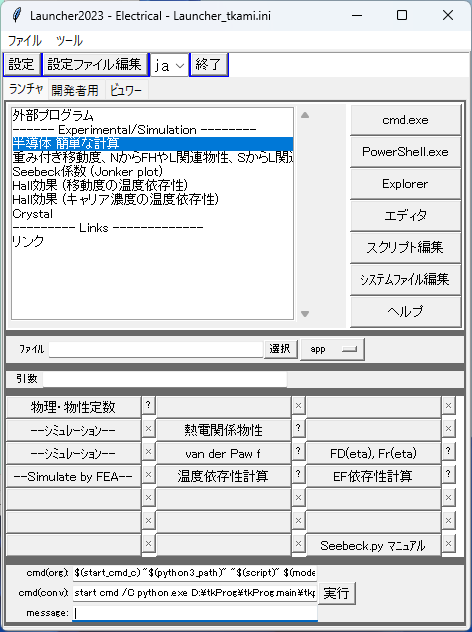 Free-electron model: T dependence
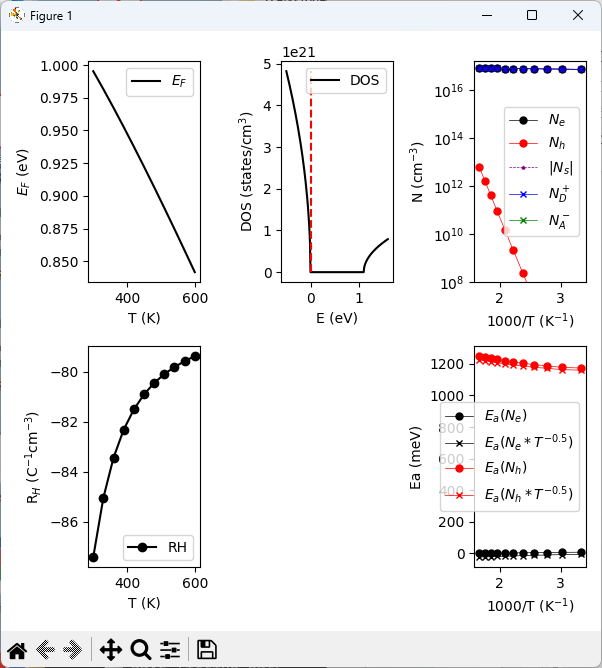 Free-electron model: EF dependence
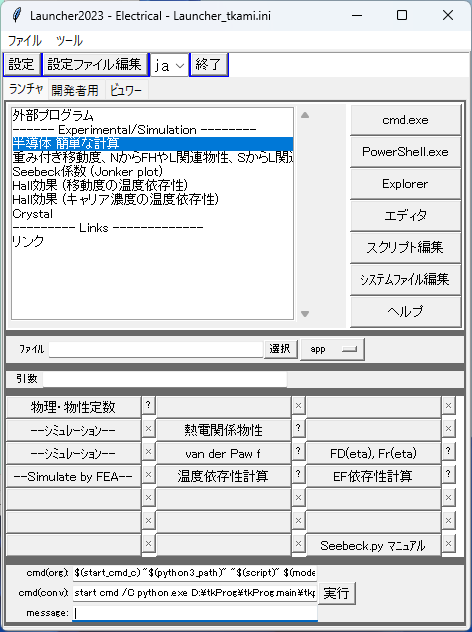 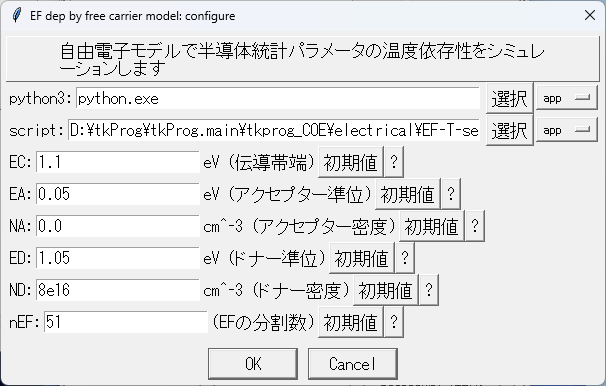 Free-electron model: EF dependence
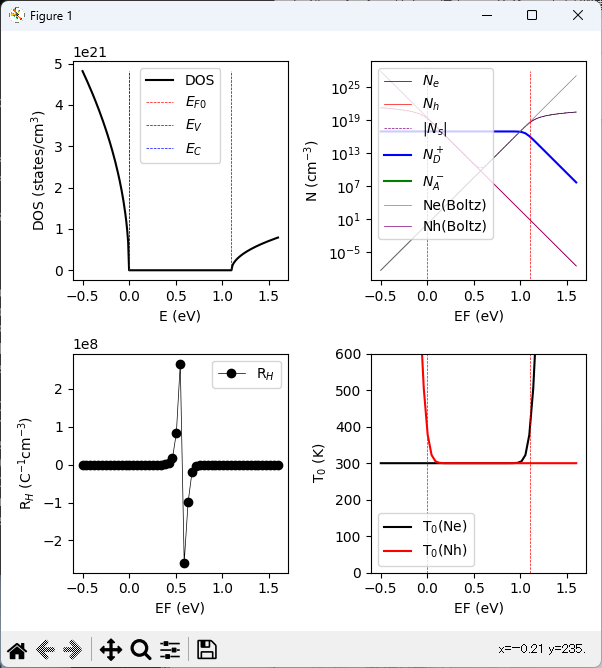